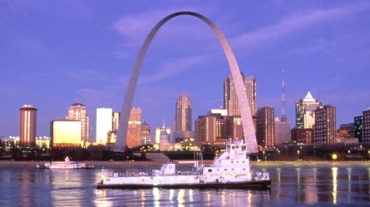 Which among the following shows an application of ellipse?
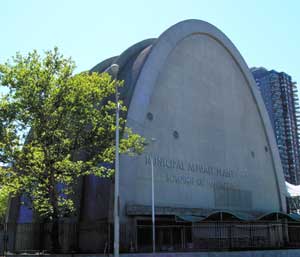 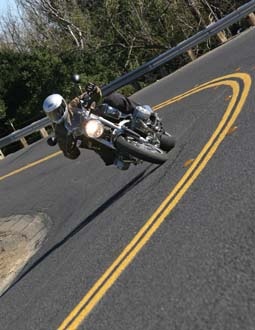 2
1
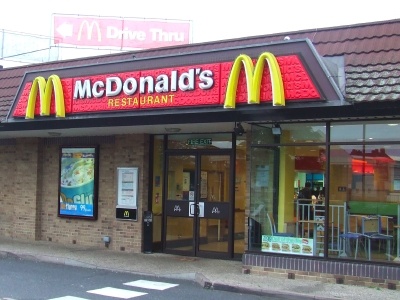 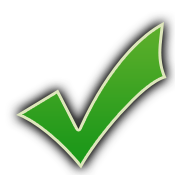 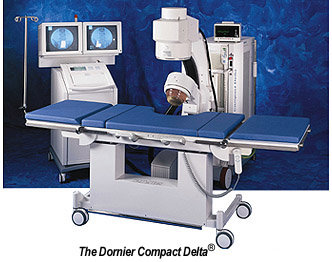 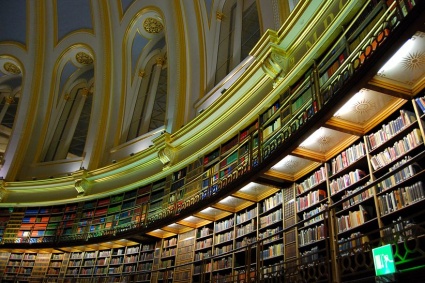 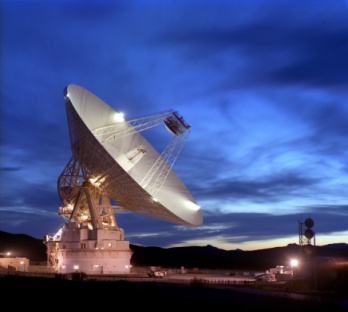 3
4
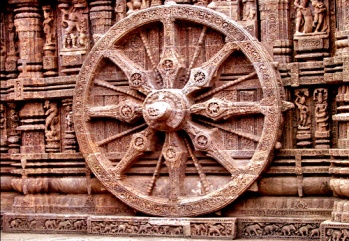 Which among the following is a circle with centre at
 origin ?
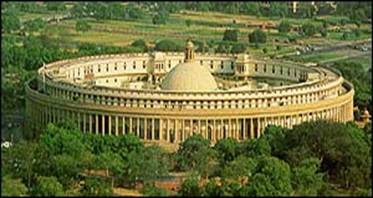 (x + 3)2 + (y –2)2 = 16
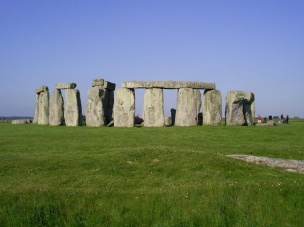 (x + 4)2 + (y + 5)2 = 49
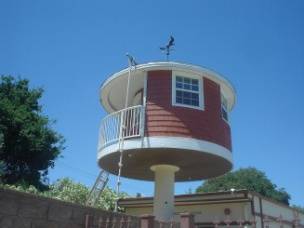 x2+ y2 = 1.5
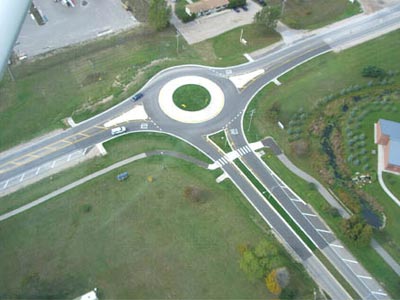 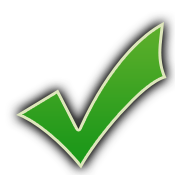 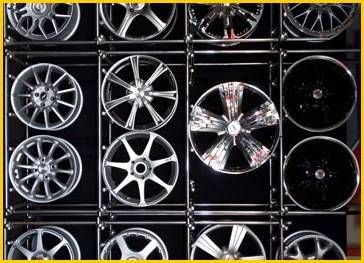 x2 + y2 + 5x +4y= 49
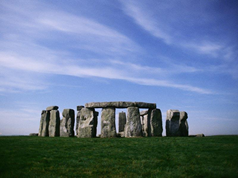 Which is the graph of the parabola y = x2 – 3
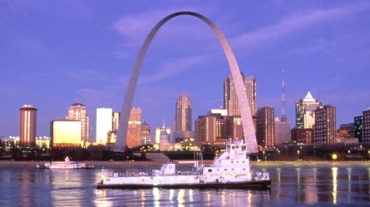 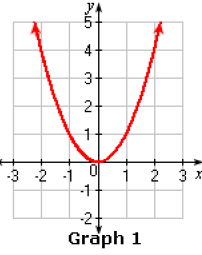 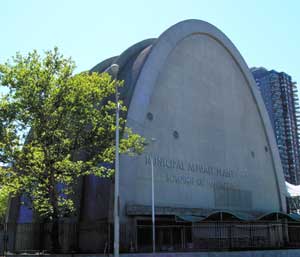 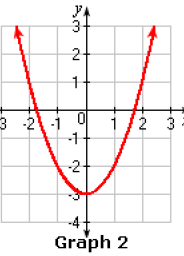 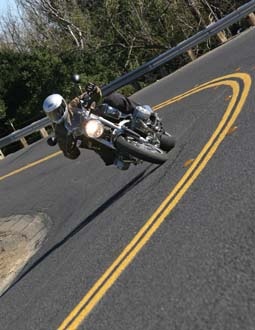 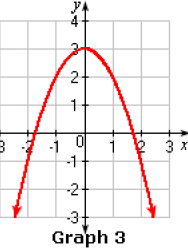 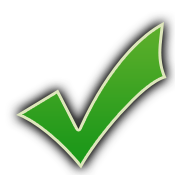 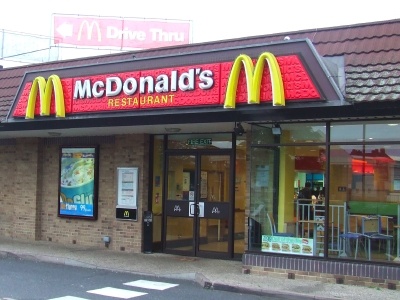 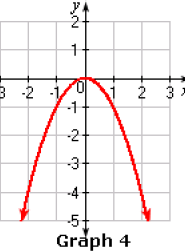 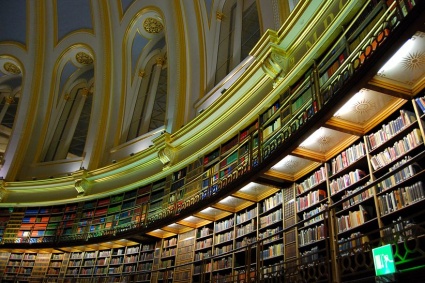 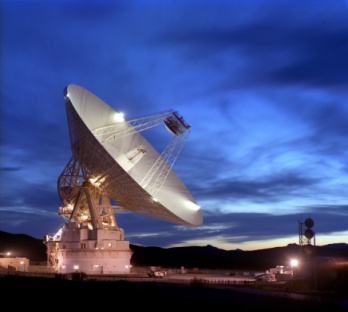 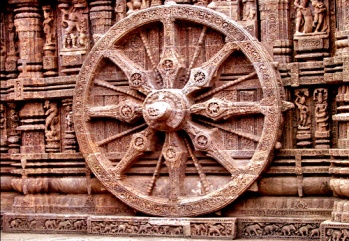 The  centre of the circle (x + 5)2 + (y – 3)2 = 36 
is a point on the line  2x+ 3y+1=0
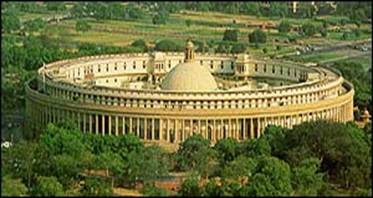 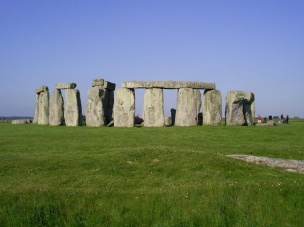 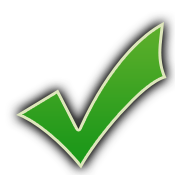 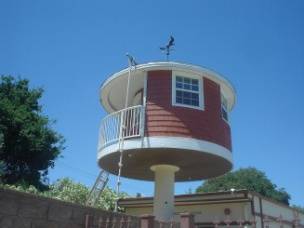 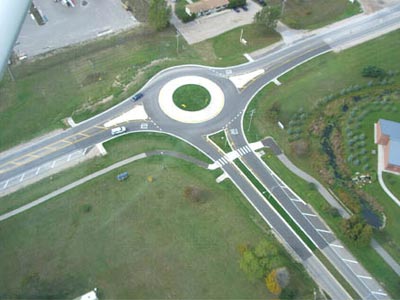 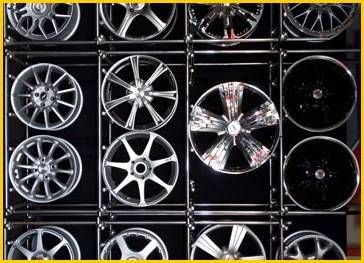 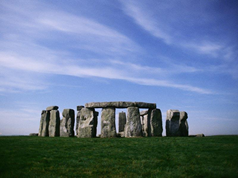 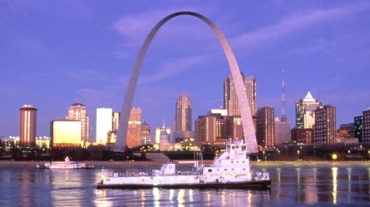 Draw  the directrix of the following  parabola
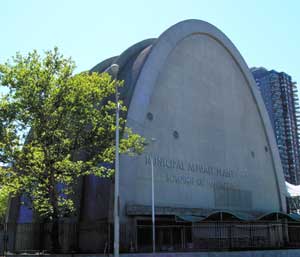 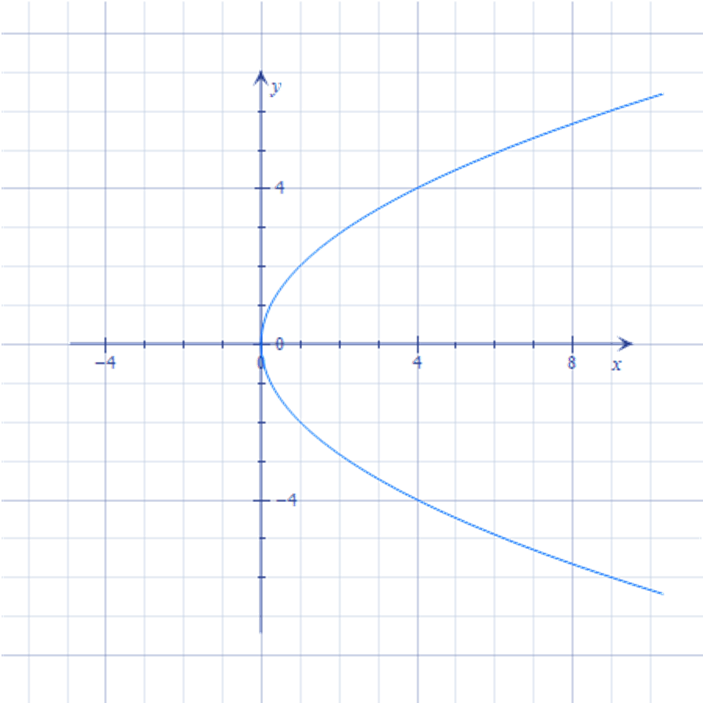 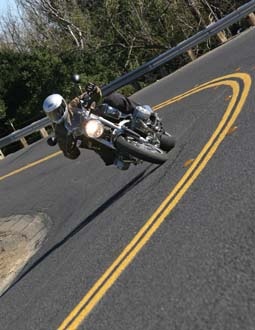 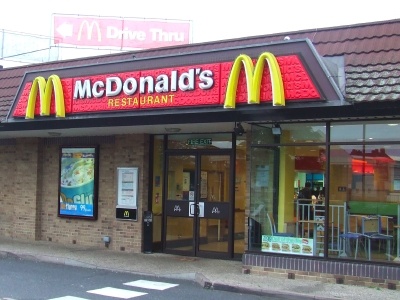 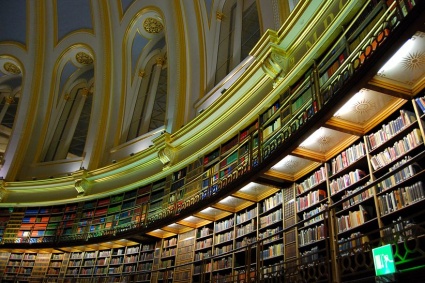 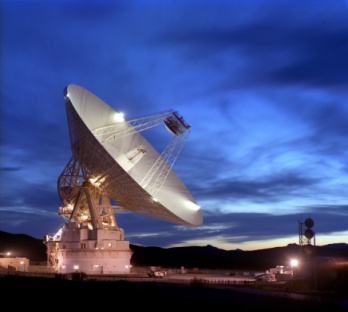 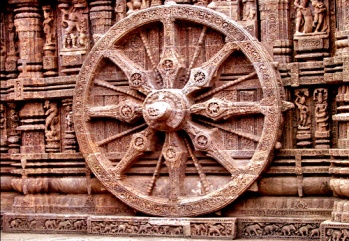 The equation of the circle with centre (0,2) and radius 2
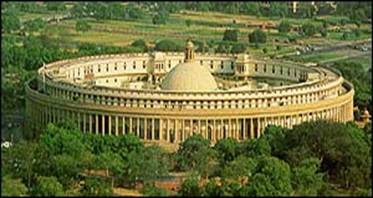 x2+ y2 = 2
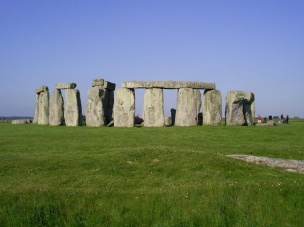 x2+ (y-2)2 = 2
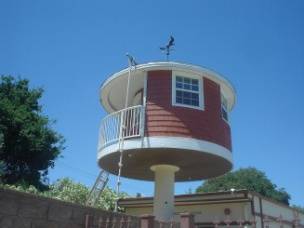 (x-2)2+ (y-2)2 = 2
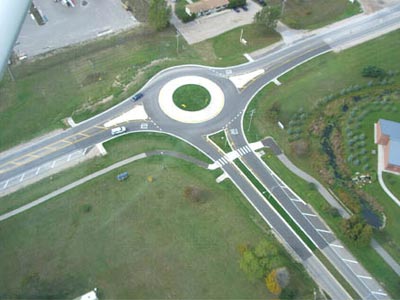 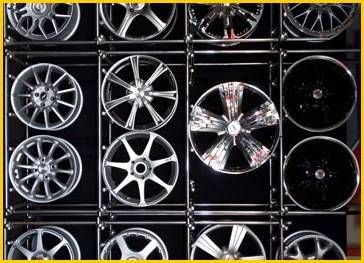 x2+ (y-2)2 = 4
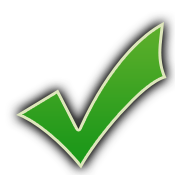 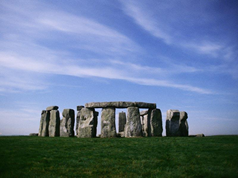 Match the following!
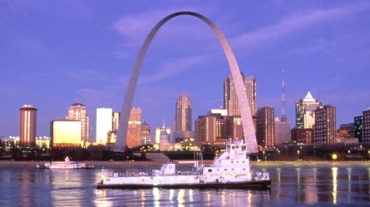 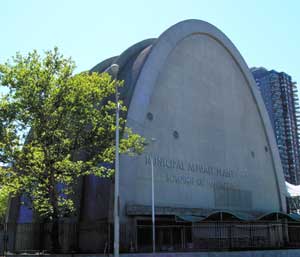 y2 = 12x
Directrix is y=-2
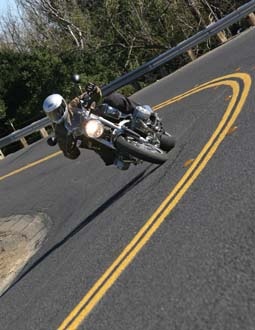 x2 = 8y
Opens to the left
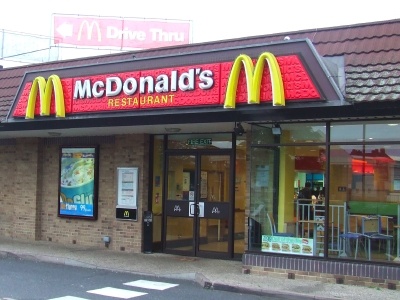 y2 =- 12x
Latus rectum is 6
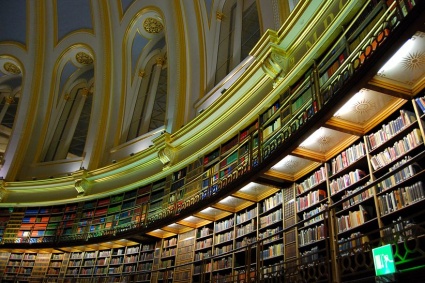 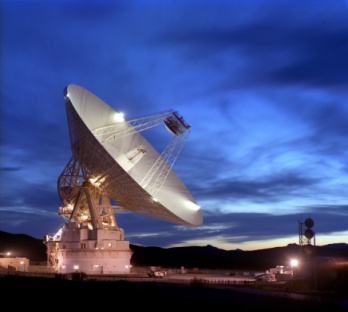 y2 = 6x
Focus ( 0,3)
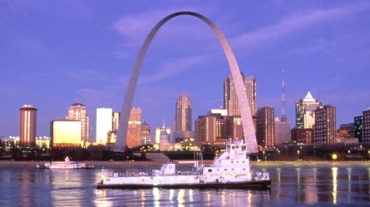 Match the following!           Answer
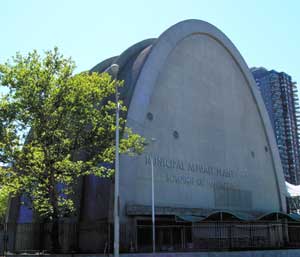 y2 = 12x
Directrix is y=-2
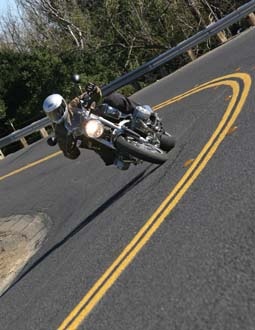 Opens to the left
x2 = 8y
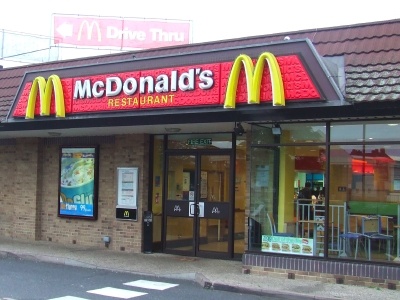 Latus rectum is 6
y2 =- 12x
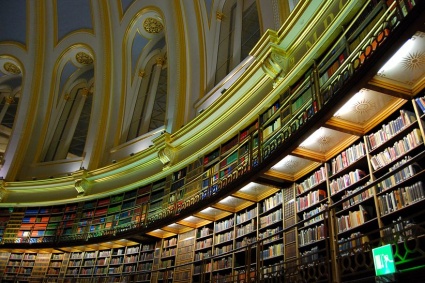 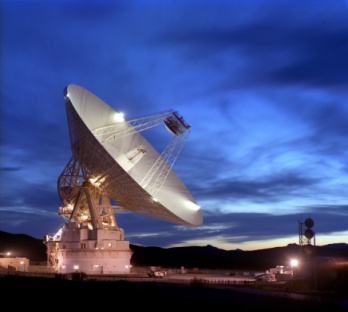 Focus ( 0,3)
y2 = 6x
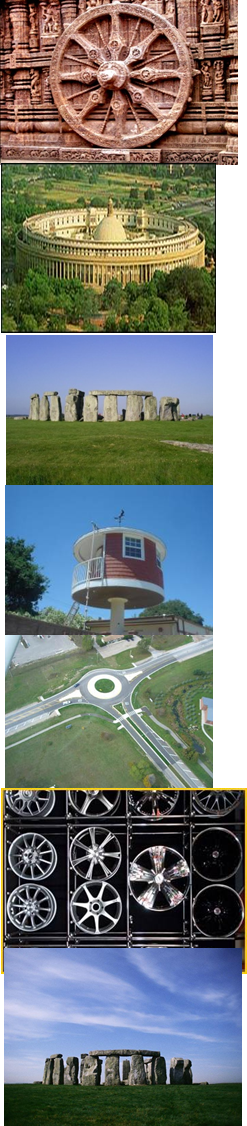 Circle the applications of Parabola in red, Ellipse in
Green , hyperbola in yellow and circle in pink
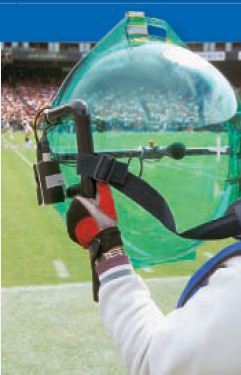 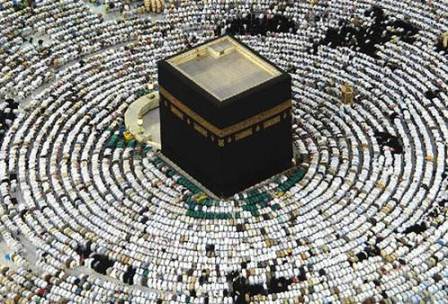 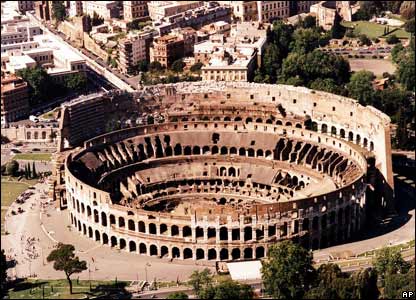 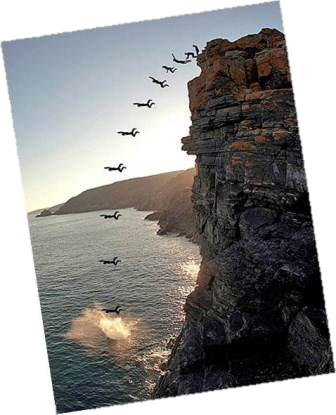 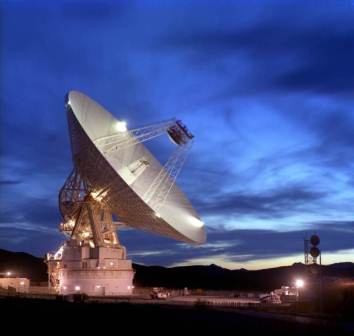 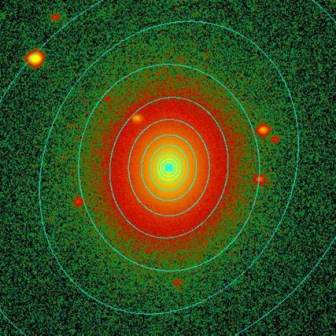 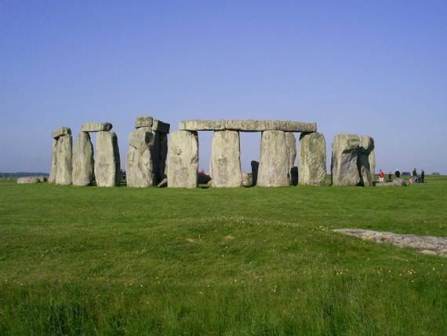 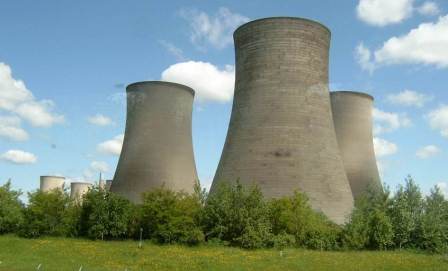 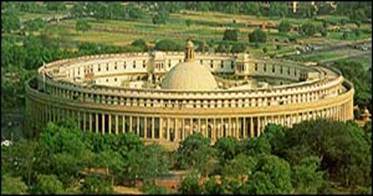 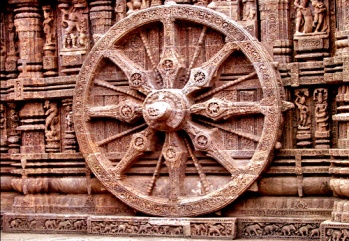 The point (–2.5, 3.5) lie inside the circle x2 + y2 = 25
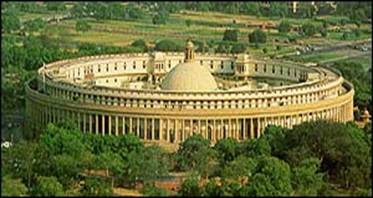 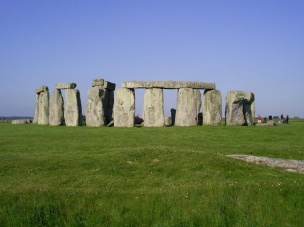 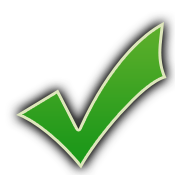 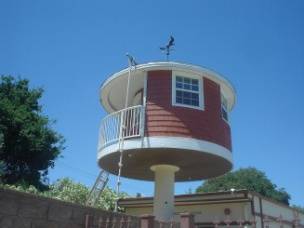 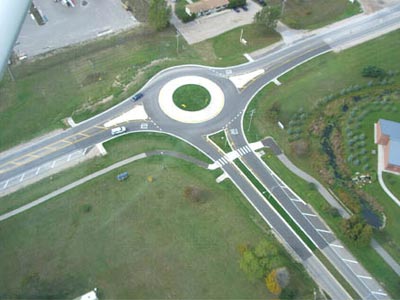 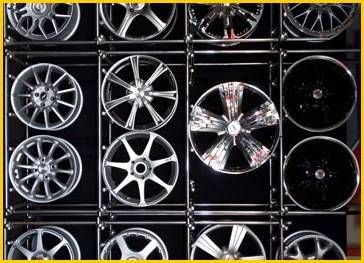 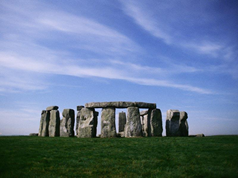 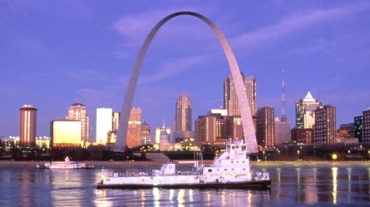 Mark the focus  of the following  parabola
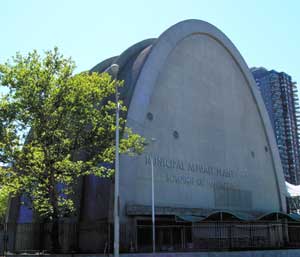 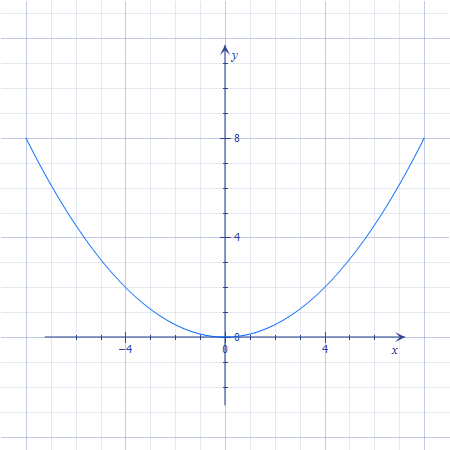 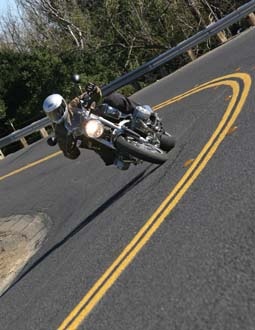 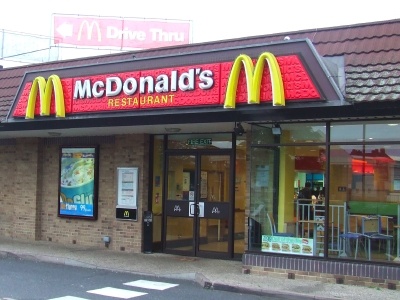 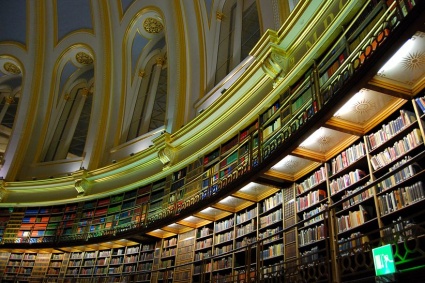 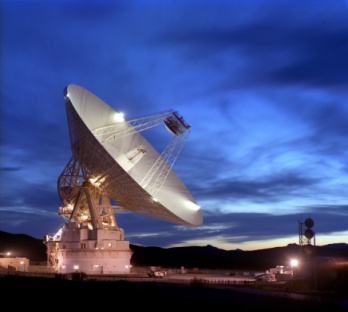 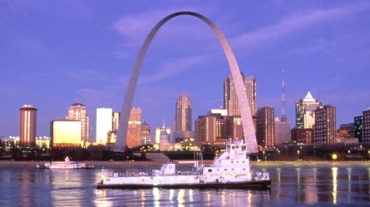 Find the equation of the parabola that satisfies                       the conditions :Focus (0,–3); directrix y = 3
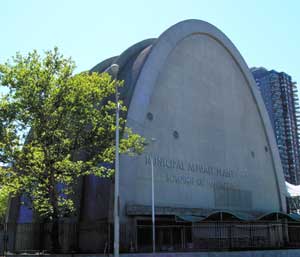 y2 = 12x
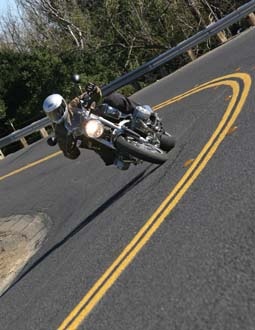 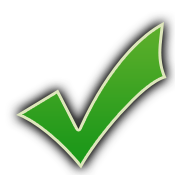 y2 = -12x
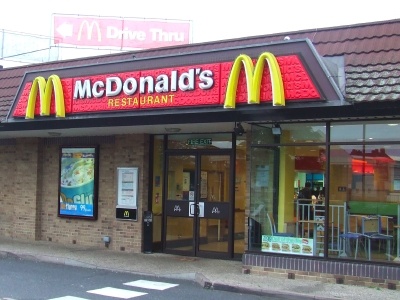 x2 = 12y
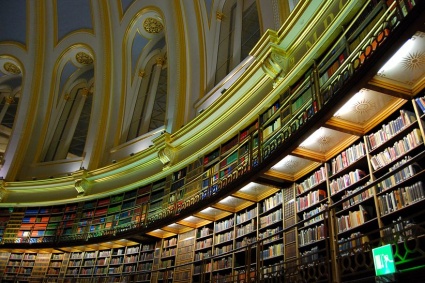 x2 = 12y
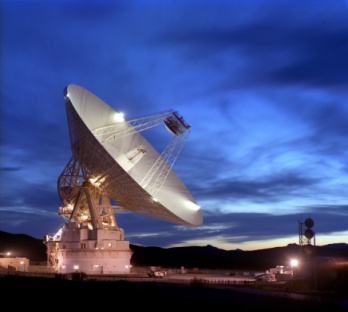 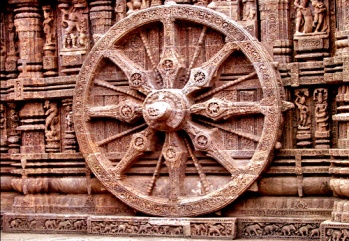 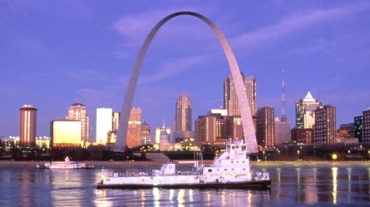 Did you like
 Mouse Mischief Quizzing?
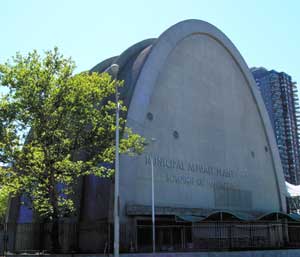 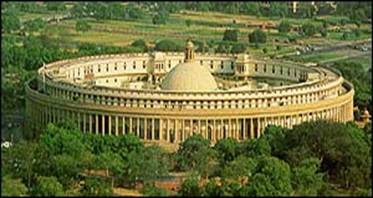 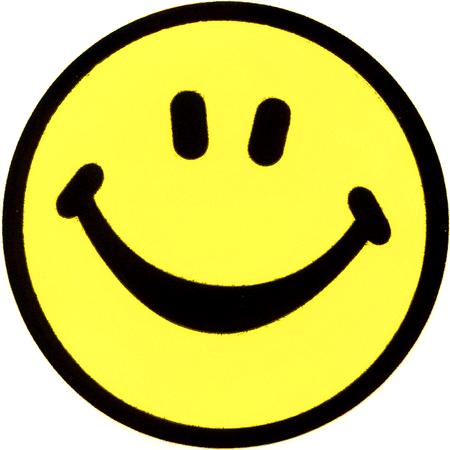 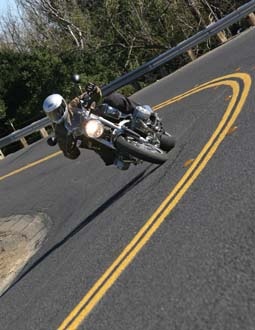 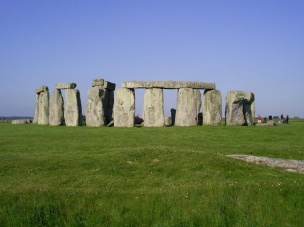 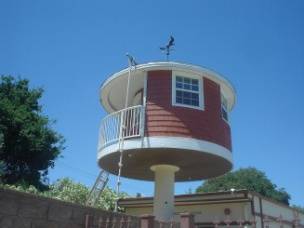 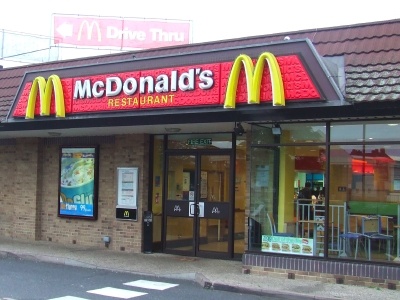 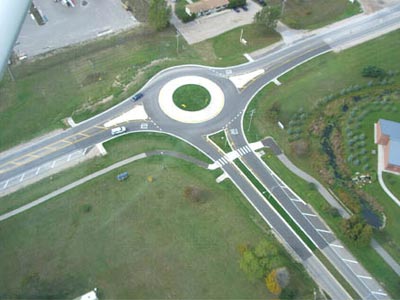 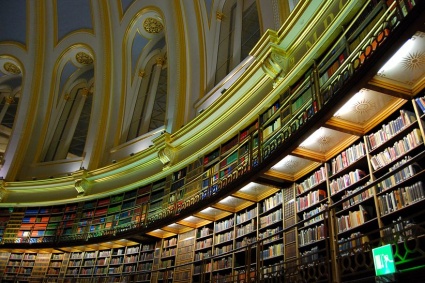 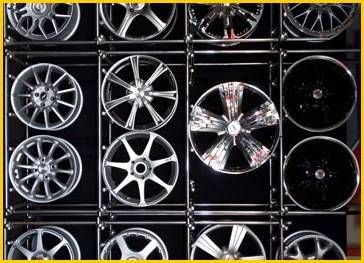 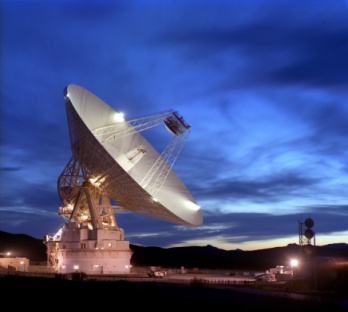 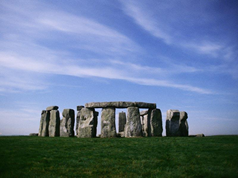